CATÁLOGO
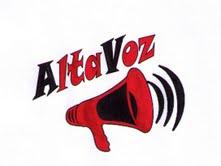 IES Inventor Cosme García
Logroño
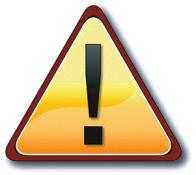 ¡ADVERTENCIAS!
Los precios de los productos:
incluyen el IVA, pero 
no incluyen el transporte.

DESCUENTO del 20 % en factura
(excepto artesanía)
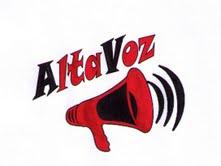 CONSERVAS
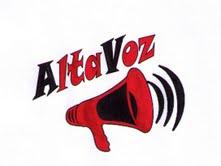 Pimientos del piquillo
Los pimientos del piquillo riojanos tienen una merecida fama en las cocinas de los mejores restaurantes españoles.

Cultivados en la huerta de la rivera del Ebro, asados a la leña y pelados a mano siguiendo un esmerado proceso artesanal. 

Enteros y de calidad extra, son especiales para rellenar.

Presentados en lata de ½ k, de 18 a 22 frutos, es lo que en La Rioja se denomina un producto “cojonudo”
3,50 €
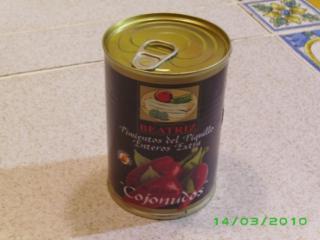 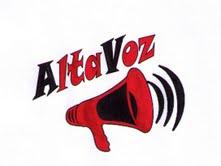 Referencia  01
Verduras de la Ribera del Ebro
De calidad extra, peladas a mano y elaboración artesanal
4,00 €
1,25 €
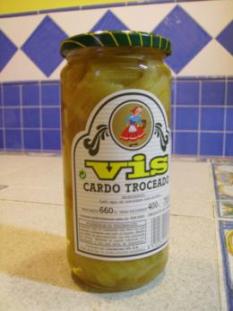 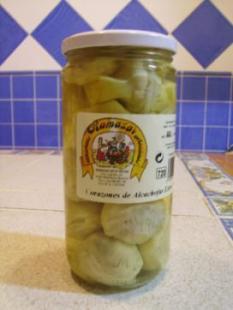 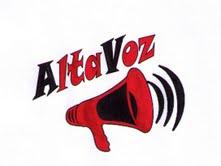 Referencia  03
Referencia  02
Corazones de alcachofas                        Cardo
Peso: 660 grs.  14/16 frutos                              Peso: 660 grs.
Verduras de la Ribera de Navarra
De calidad extra, peladas a mano y elaboración artesanal.
2,65 €
4,50 €
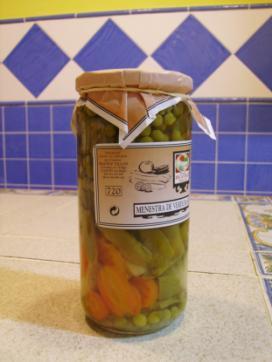 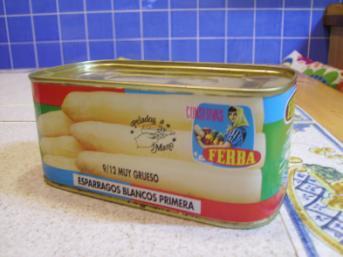 Referencia  04
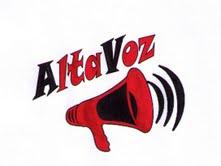 Referencia  05
Espárragos muy gruesos
Peso: 660 grs.  9/12 frutos                                     Menestra Navarra
                                                                                    Peso: 660 grs.
Nuestras legumbres
Pochas con berza
(ref. 31) Peso: 660 grs.
Garbanzos con berza
(ref. 32) Peso: 660 grs.
1,75 €
2,00 €
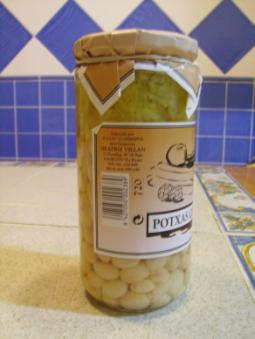 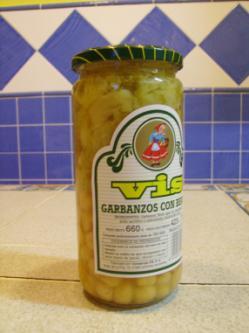 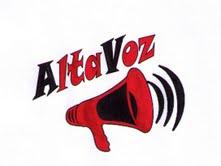 Referencia  07
Referencia  06
Guindillas y PepinillosExcelentes pepinillos  y guindillas envasados con vinagre  preparados para degustar rápidamente
Guindillas (alegrías riojanas)
Peso: 290grs
Pepinillos
Peso: 290grs
1,15 €
1,15 €
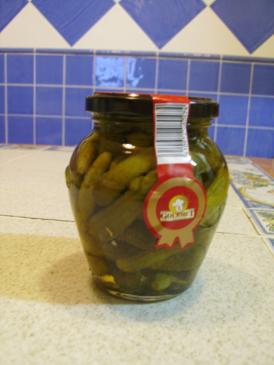 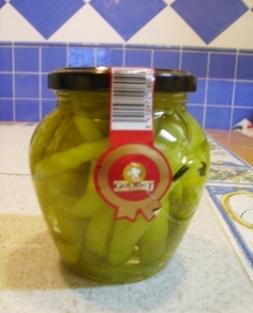 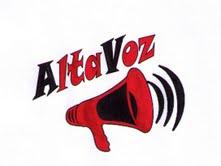 Referencia  09
Referencia  08
Patés  El Robledillo
Patés El Robledillo nació como empresa en 1989, y se dedican a la elaboración de patés de forma artesanal. 
Su buen hacer a lo largo de los años les ha llevado a lograr numerosos reconocimientos, entre ellos la placa de honor en FIMA 1990.

Elaboran 6 variedades presentadas en lata de 110 grs.
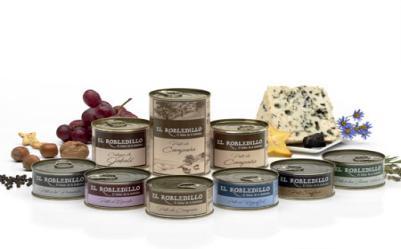 Trufado (ref. 10): 3,30 €
De setas (ref.11A) 3,30 €
Resto especialidades:  2,00 €
de Campaña (ref. 11B)
a la Pimienta (ref. 12) 
a las Finas Hierbas (ref. 13)
al Tinto de Rioja (ref. 14) 
al Roquefort (ref. 15)
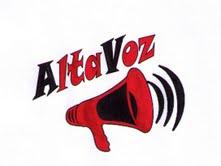 Vinagres tradicionales
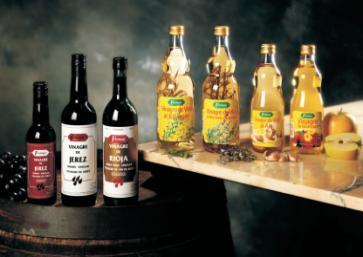 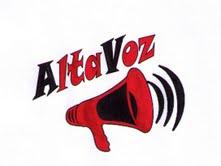 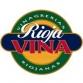 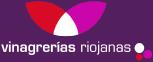 Vinagres ecológicos
1,30 €
El Vinagre Ecológico Riojavina se
elabora con productos cultivados sin
productos químicos, abonos o
pesticidas y ateniéndose al
reglamento comunitario CEE nº 
2092/91, certificado por el órgano de 
control de la agricultura ecológica de
la Rioja.
Envasados con etiquetas numeradas.
de manzana (ref. 16) 
de vino blanco (ref. 17)
de vino tinto (ref. 18)
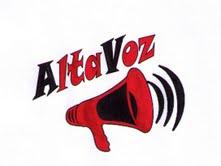 Botella de vidrio 50 cl
Vinagres de Frutas
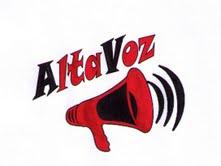 1,00 €
El Vinagre de Manzana Riojavina está elaborado con manzanas seleccionadas, es el vinagre dietético por naturaleza, adecuado para todo y para todos. Por su alto contenido en potasio tiene propiedades diuréticas e incluso calma el nerviosismo. Nuestro vinagre de manzana se elabora a partir de sidra natural, no de mosto concentrado.
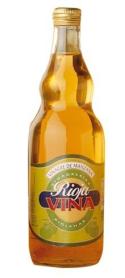 1,00 €
Referencia  19
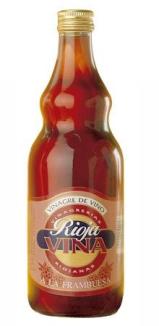 Nuestro vinagre de vino a la frambuesa está
elaborado con vinos seleccionados. Úselo en
ensaladas aderezadas con nata líquida y
vinagre a la frambuesa o para suavizar
frutas, en especial fresas.
Referencia  20
Vinagre a las hierbas
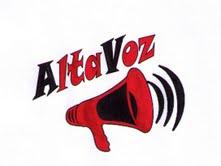 Botella de vidrio  de 50 cl, con tapón vertedor especial para vinagre
Elaborado con vinos seleccionados y:
ajos de calidad, ideal para preparar unos boquerones en vinagre al ajo, ensalada de escarola o asar una lubina.
hierbas frescas. Úsese para preparar un cordero asado, aderezar una exquisita ensalada o incluso como tratamiento para aclarar los cabellos y darles brillo.
estragón de nuestra propia plantación, es un vinagre ideal para pescados, ensaladas de verduras o legumbres, etc.
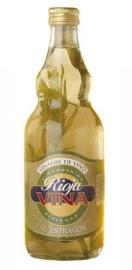 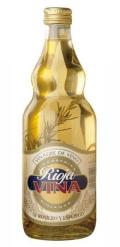 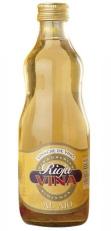 0,95 €
De ajo (ref. 21)
Al romero y espliego (ref. 22)
Al estragón (ref.23)
Vinagre Balsámico
1,90 €
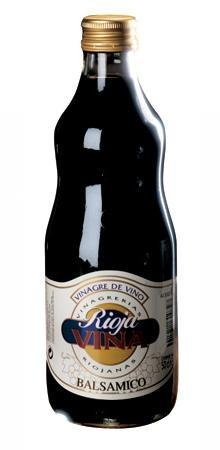 El Vinagre Balsámico de Rioja
Riojavina se diferencia por su
sabor agridulce, gran suavidad y
color oscuro con reflejos
castaños. Un toque delicatessen
para ensaladas refinadas,
marinados de verduras crudas y
cocidas, cócteles, helados, etc.
Perfuma la carne a la brasa y
aromatiza las ensaladas de fruta.

Botella de vidrio de 50 cl y tapón
vertedor especial para vinagre
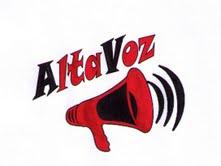 Referencia  24
Dulces Riojanos
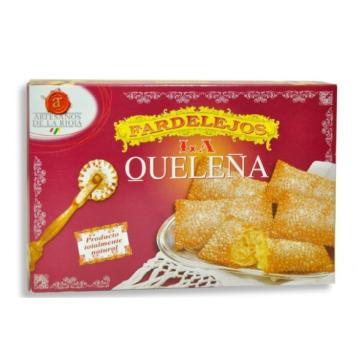 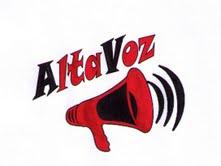 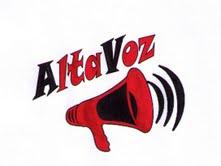 Fardelejos La Queleña
Dulces que nos dejaron los árabes
en el Valle del Cidacos durante la
ocupación en los siglos IX y X,
entonces eran conocidos como
Fardeles.
Se elaboran a partir de un
hojaldre muy fino cortado en
cuadrados . Se rellenan con una
exquisita mezcla a base de
almendra , huevo y azúcar.
La mezcla se envuelve con el
hojaldre y toma una forma
rectangular. 
Después de fritos, se espolvorean
con azúcar glasé
Caja  6 unidades: 5,00 €
   (Referencia 25) 
  
 Caja 12 unidades: 9,00 €
   (Referencia 26)
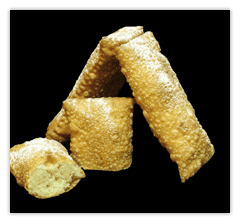 Artesanía con CORAZÓN
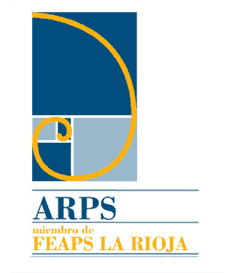 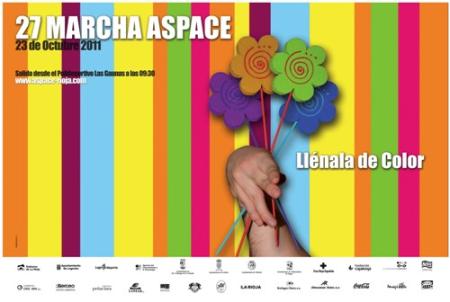 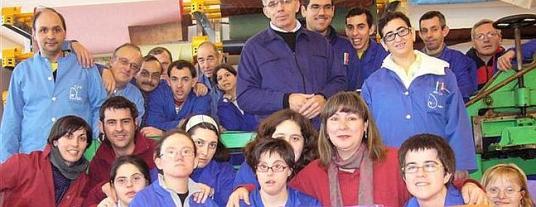 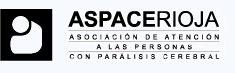 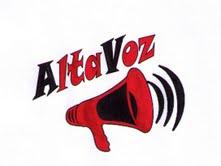 Asociación Riojana Pro Personas con Discapacidad Intelectual (ARPS)
ARPS
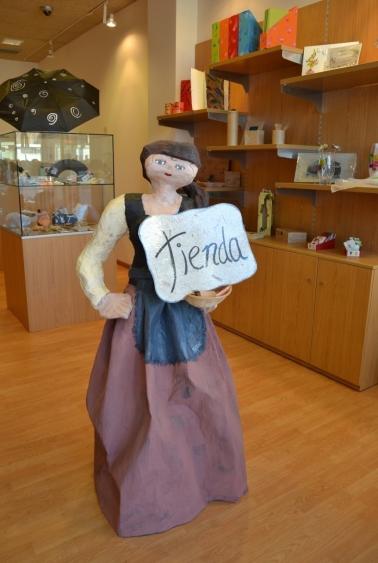 Artículos especiales
hechos a mano por
personas con discapacidad
intelectual.

Regalos especiales para
personas y momentos
especiales.
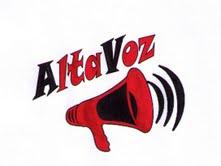 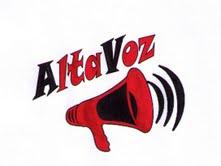 Libretas y Agendas
2,50 €
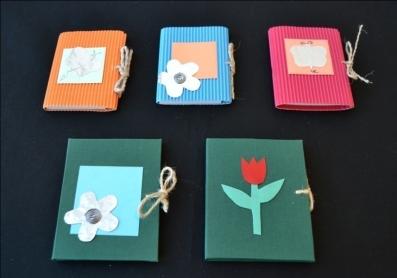 Agenda (ref.27)
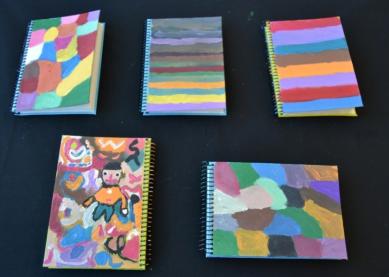 3,00 €
Libreta (ref.28)
Fundas para bonobús
2,50 €
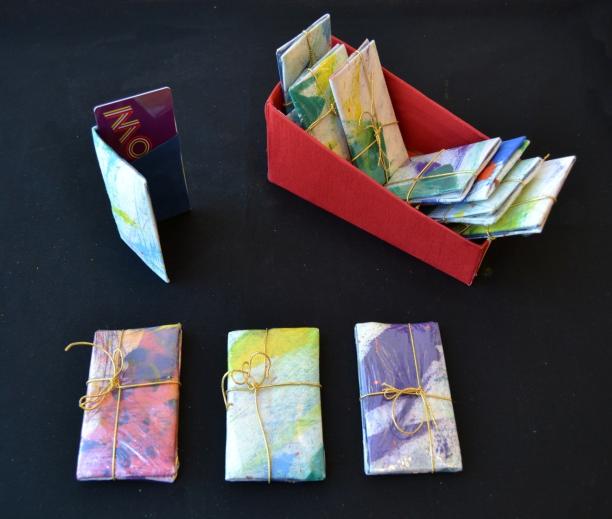 Referencia  29
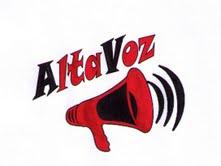 Marcos de fotos
2,50 €
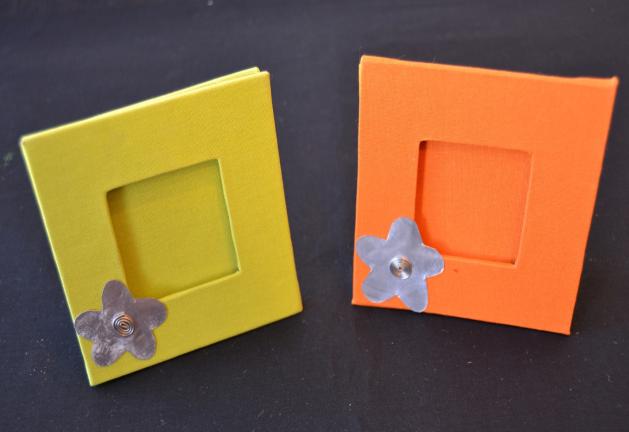 Referencia  30
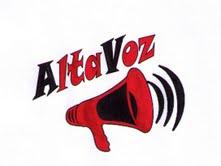 Marca páginas
1,00 €
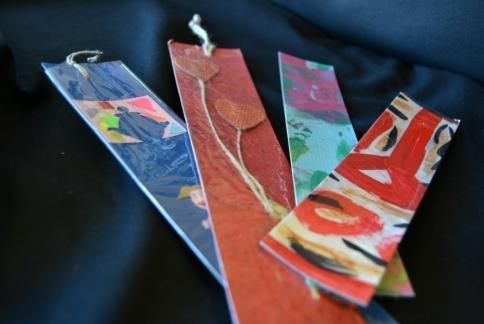 Referencia  31
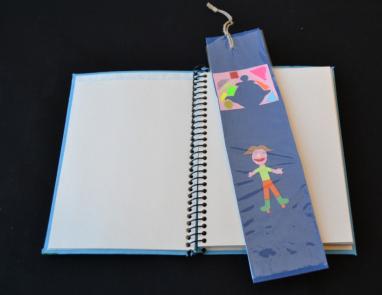 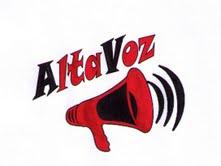 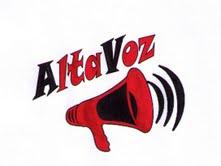 Anillos
2,50 €
32-A
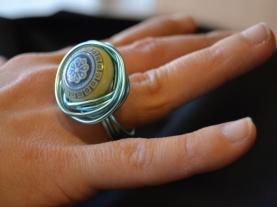 32-B
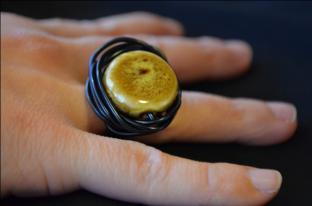 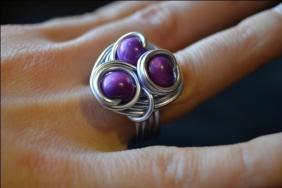 32-C
Referencia  32
32-D
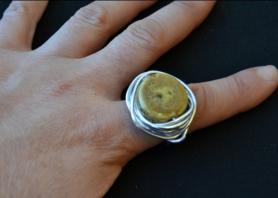 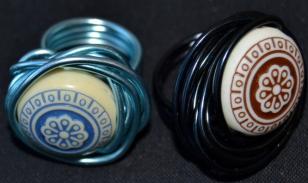 32-E
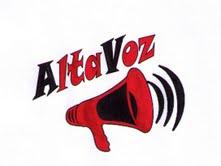 Pendientes
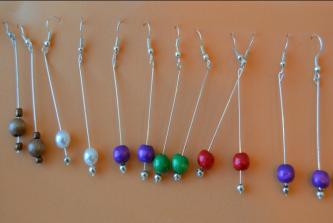 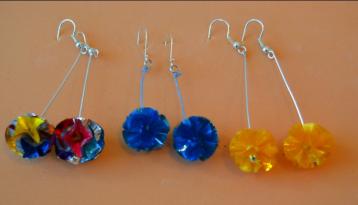 33-B
33-A
2,00 €
Referencia  33
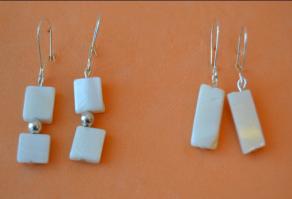 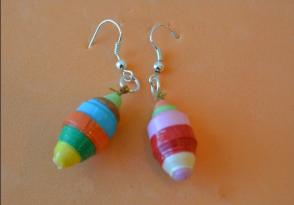 33-C
33-D
Collares
3,00 €
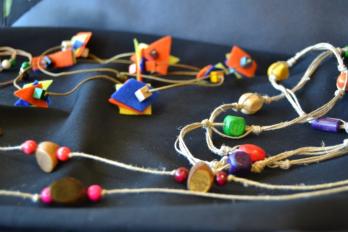 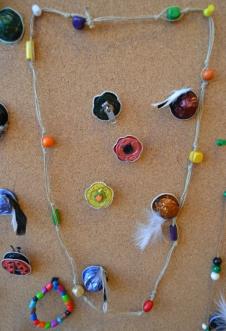 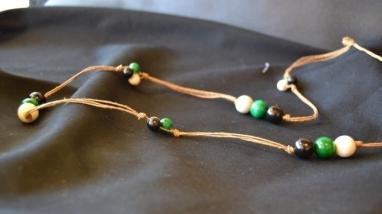 Referencia  34
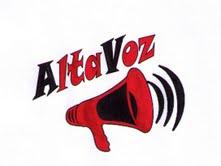 Para el pelo
2,00 €
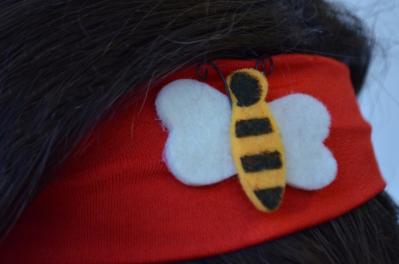 Diademas
Referencia  35
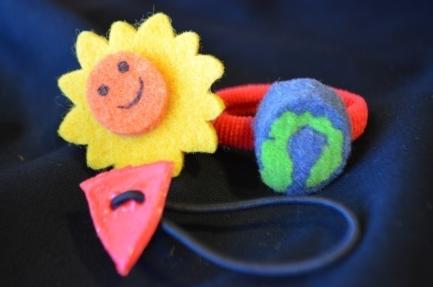 Referencia 36
Gomas de pelo
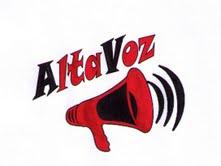 1,00 €
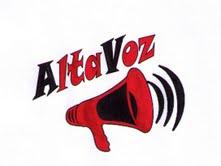 Abanicos
3,00 €
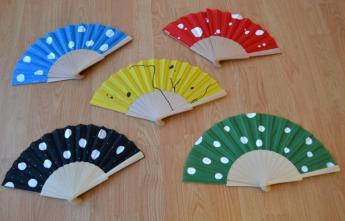 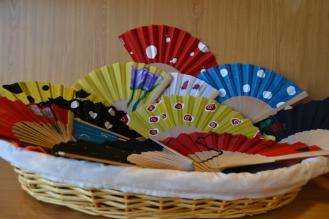 Referencia  37
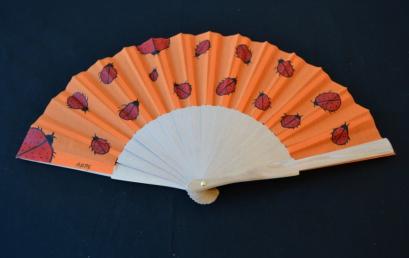 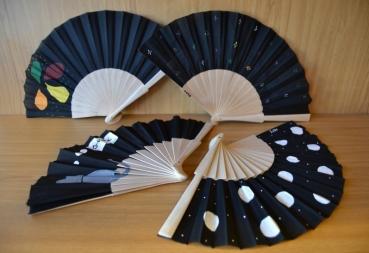 Chapas
0,50 €
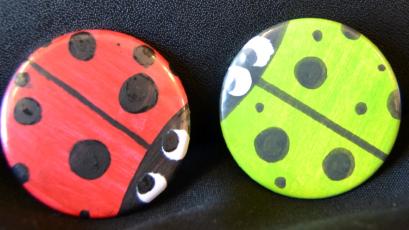 Referencia 38
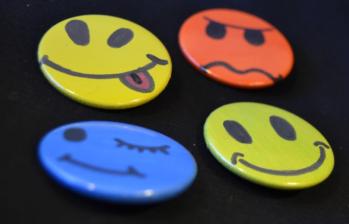 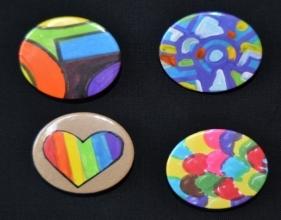 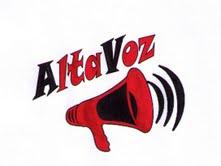 Llaveros
39-A
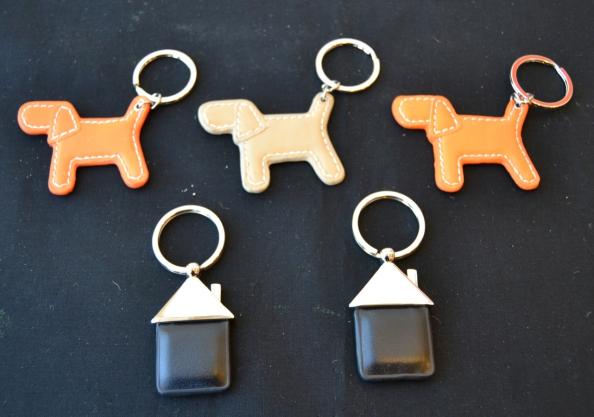 2,50 €
Referencia  39
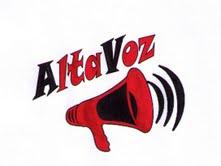 39-B
Posavasos
De cristal

Dos unidades
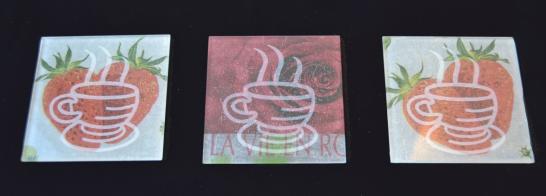 3,00 €
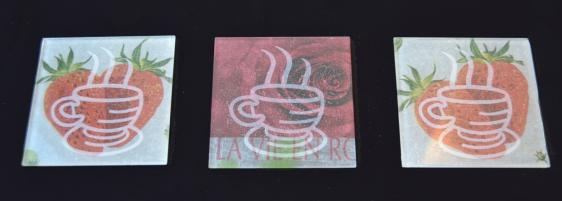 Referencia 40
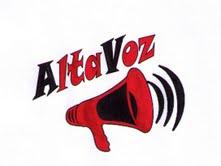 Artesanía de ASPACE
1,00 €
Cada pieza es única, y totalmente artesanal. Realizadas por personas con parálisis cerebral.
Fabricadas en  poliespan y pintadas a mano .
Precio unidad: 1,00 €

Flores (ref. 41)
Piruletas (ref. 42)
Corazones (ref. 43)
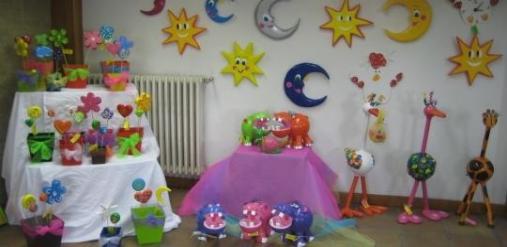 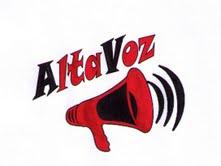 Nuestros datos de                                                          contacto son:
Numero de teléfono: 
941287932

Dirección: 
República Argentina 68, 26007, Logroño

Correo electrónico:
Cosmealtavoz@gmail.com
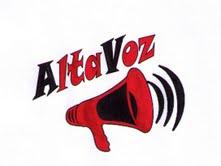